Car 汽车
Passenger car 		小汽车  
 Mini van 			小面包车
 Truck、Pickup 		卡车
 SUV sport-utility vehicle  	多用途跑车  

 Used car 		二手车
 Four-wheel drive 	四轮驱动
 Electric car		电动汽车
 Hybrid car 		双动力驱动车
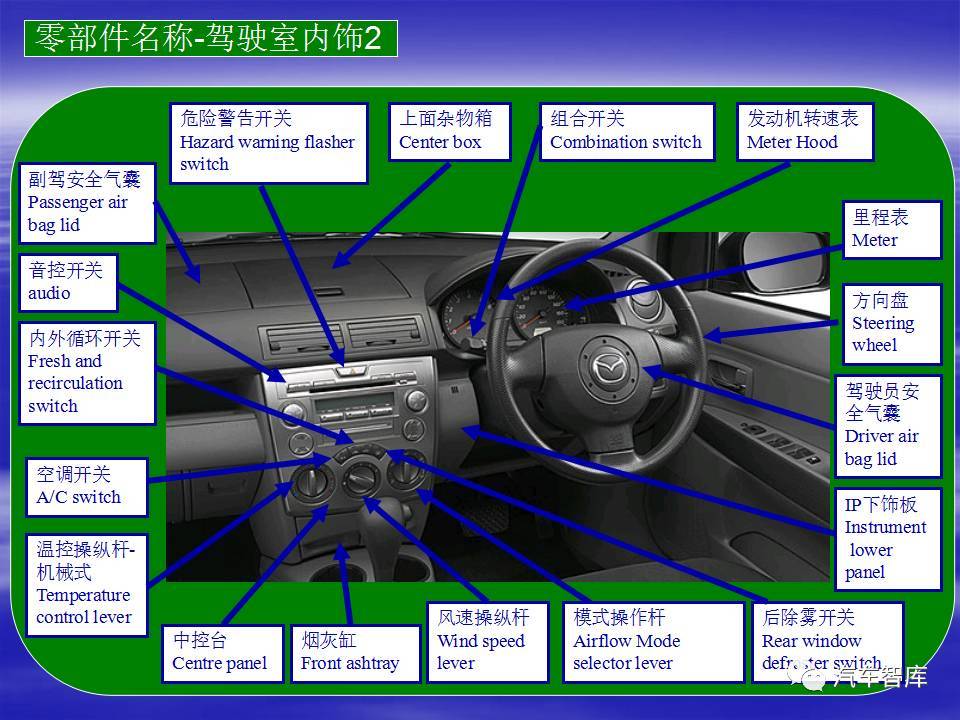 Inside
view
Defroster switch
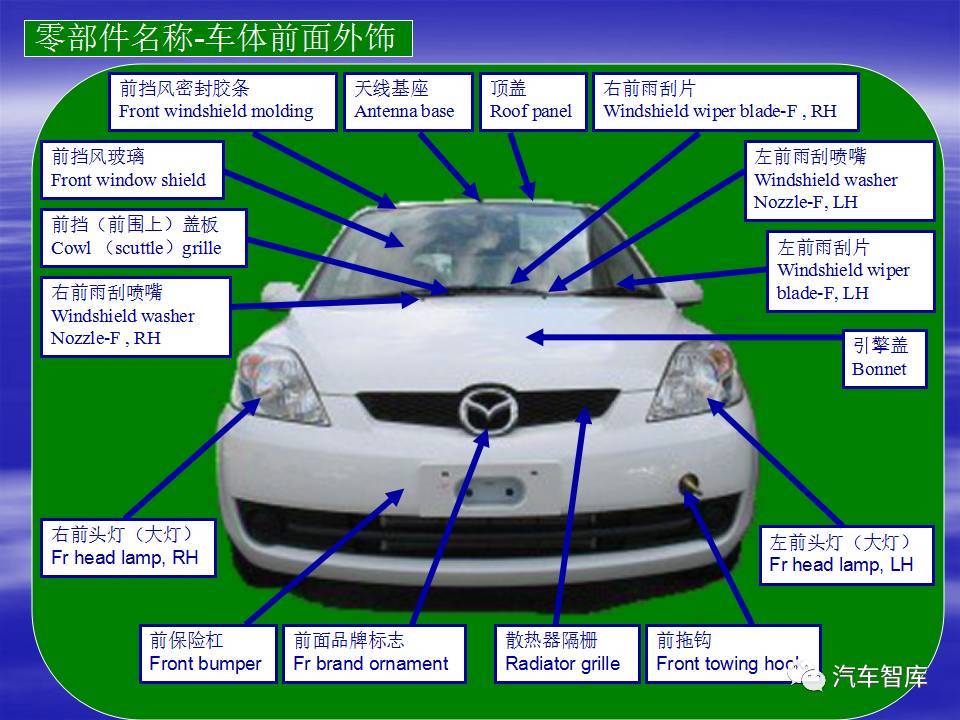 Front view
hock
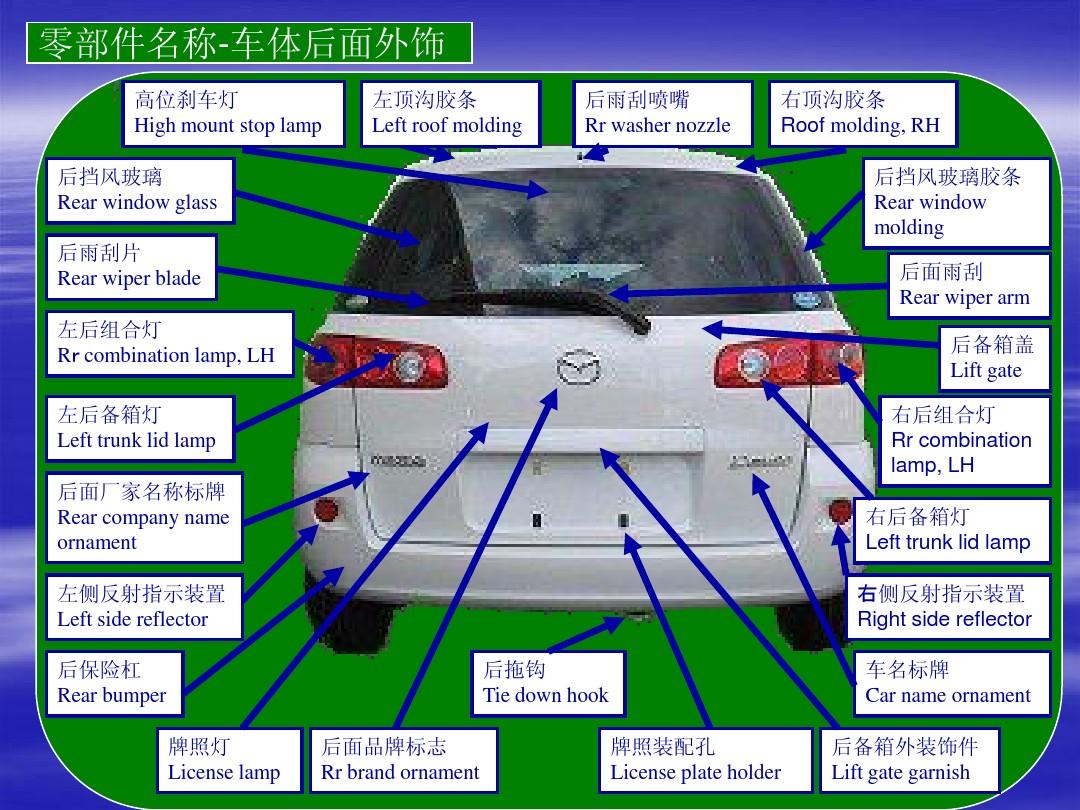 Back view
hock
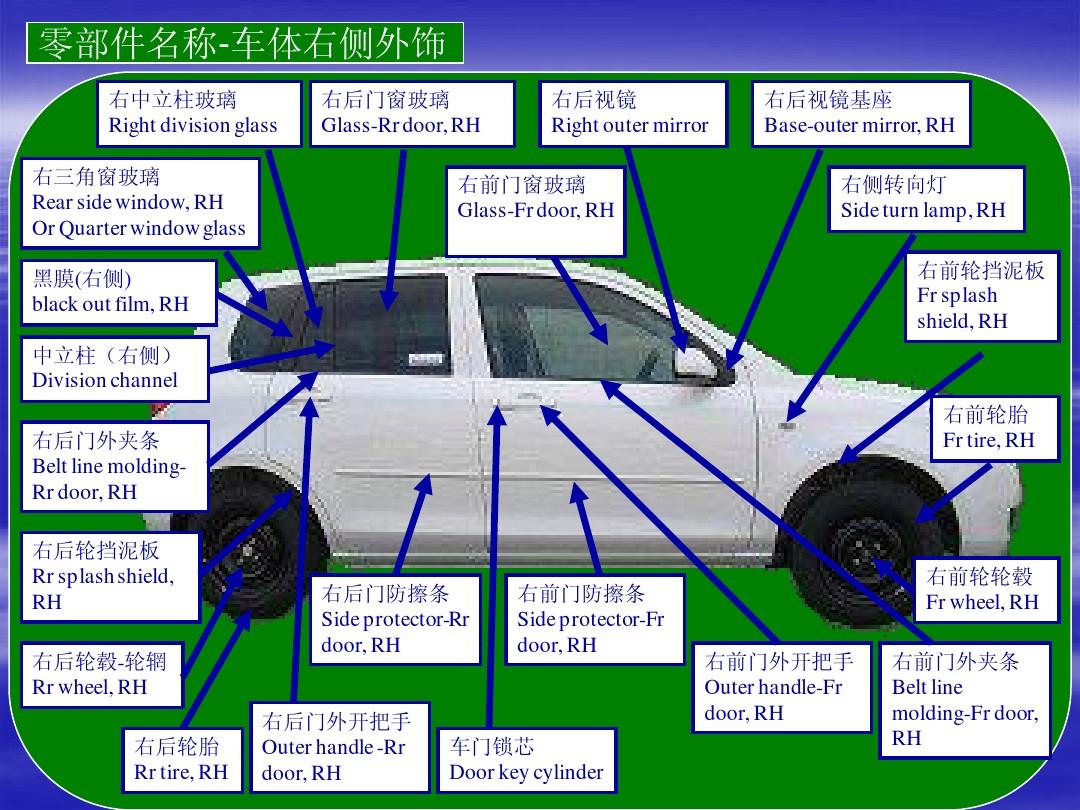 Side view
hock